abcVoet - CADEAU BON
Ter waarde van € 25,-- 	  (zegge: _vijf en twintig euro en nul cent____)                                                                     Cadeau gedaan door: ________________________________________________________________
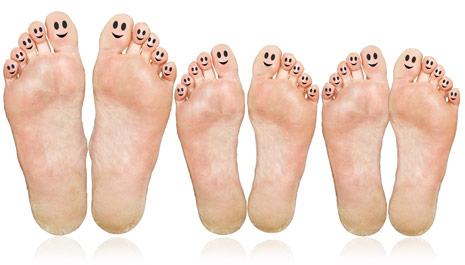 U ontvangt bij inlevering van deze bon: 
 Koffie of thee
 Magnetic Gel Polish
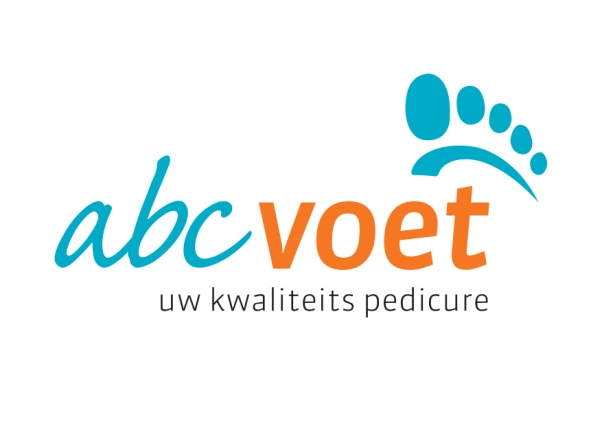 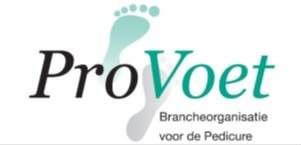 Uitgiftedatum  
Bon nummer……………..
abcVoet – Damespolder 15 - Vathorst 
Bel voor uw afspraak (06) 1323 2080 of www.abcvoet.nl
abcVoet - CADEAU BON
Ter waarde van €  	      (zegge: _____________________________________)                                                                     Cadeau gedaan door: ________________________________________________________________
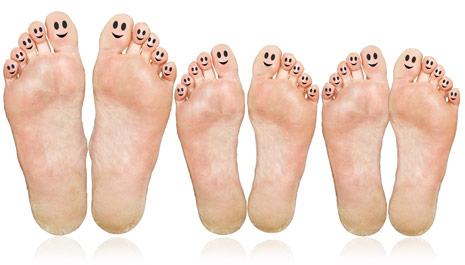 U ontvangt bij inlevering van deze bon: 
 Koffie of thee
 _________________________
 _________________________
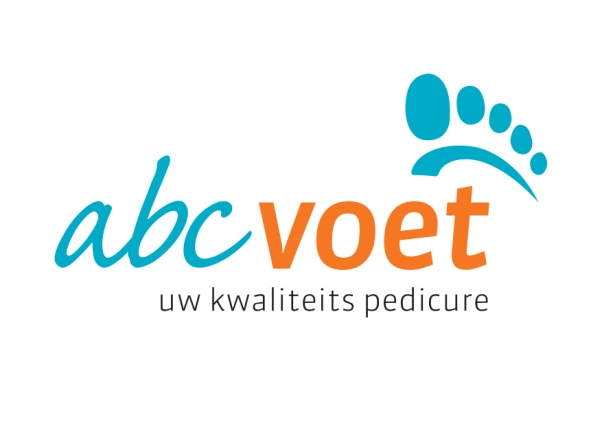 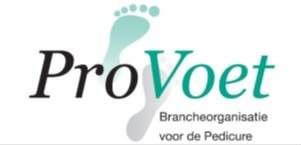 Uitgiftedatum  
Bon nummer……………..
abcVoet – Damespolder 15 - Vathorst 
Bel voor uw afspraak (06) 1323 2080 of www.abcvoet.nl
abcVoet - CADEAU BON
Ter waarde van €   	  (zegge: _____________________________________________)         Cadeau gedaan door: ________________________________________________________________
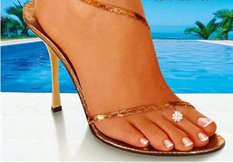 U ontvangt bij inlevering van deze bon: 
 Koffie of thee
 _____________________________________
 _____________________________________
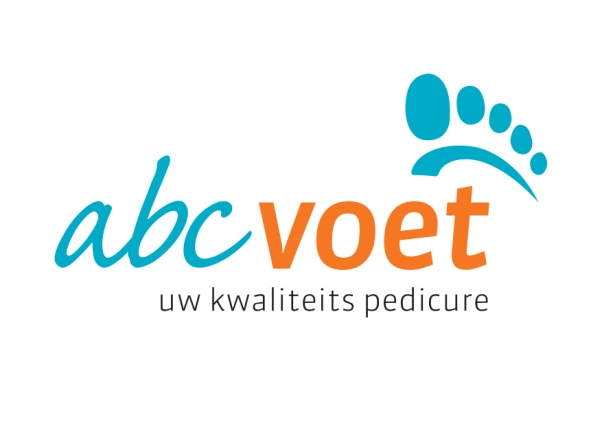 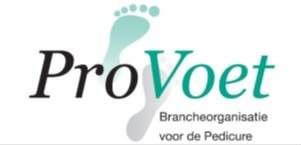 Uitgiftedatum ………………………
Bon nummer………………………..
abcVoet – Damespolder 15 - Vathorst 
Bel voor uw afspraak (06) 1323 2080 of www.abcvoet.nl